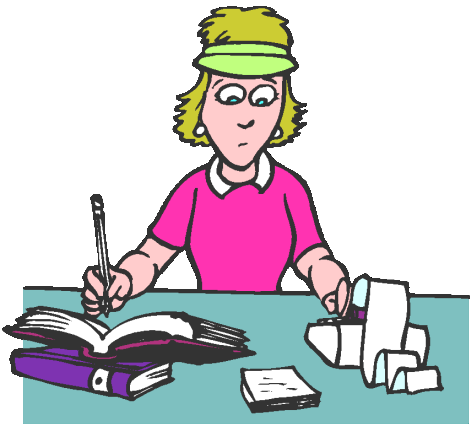 Financial Report
Today we will:figure out our Net monthly income
So we can: develop our budget
Class Reflection

1.      Average High School Graduate Earns: _______________________
a.   Monthly Amount: _______________________
            b.  Amount of Set Back: ___________________________
What will be your Expense Priorities?
What will be your Monthly Goals? 
What surprised you from your total?
What do you want to know more about?
Definitions
Gross Annual Income:
(GAI) 

How much you make each year BEFORE taxes
Gross Monthly Income:
 (GMI)

How much you make each month BEFORE taxes
Net Monthly Income:
(NMI) 

How much you make each MONTH after taxes
Get it? Net. haha!
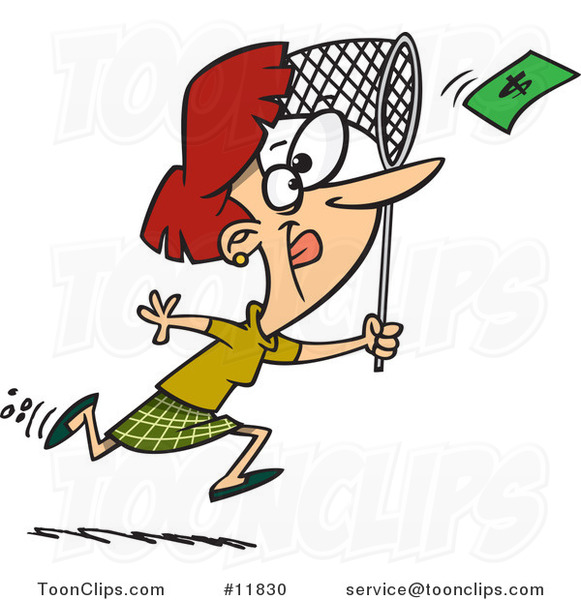 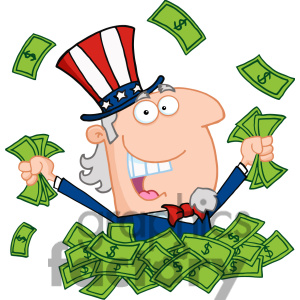 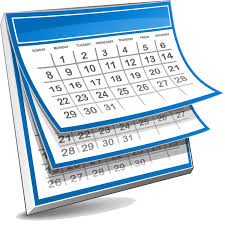 What taxes are taken out of your paycheck?
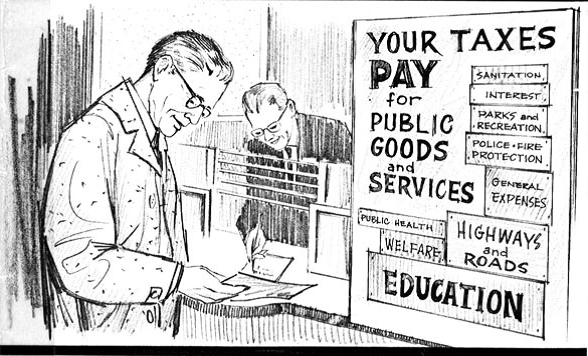 Definitions
Federal Income Tax
A portion of one’s personal income paid to the government
**The more you make, the more you pay**
Income tax pays for: 
Social Security, Medicare, Retirement programs, Military, veterans, Interest payments on national debt, Social programs- medicaid, food stamps, unemployment, Law enforcement- prisons, FBI, CIA
Social Security
- A federal insurance program that provides benefits to retired persons, the disabled, and spouses of deceased workers.
- Provides economic security for Americans unable to work.
- Comes from workers and employers
Medicare
The federal health insurance program for people who are 65 or older or certain younger people with disabilities.
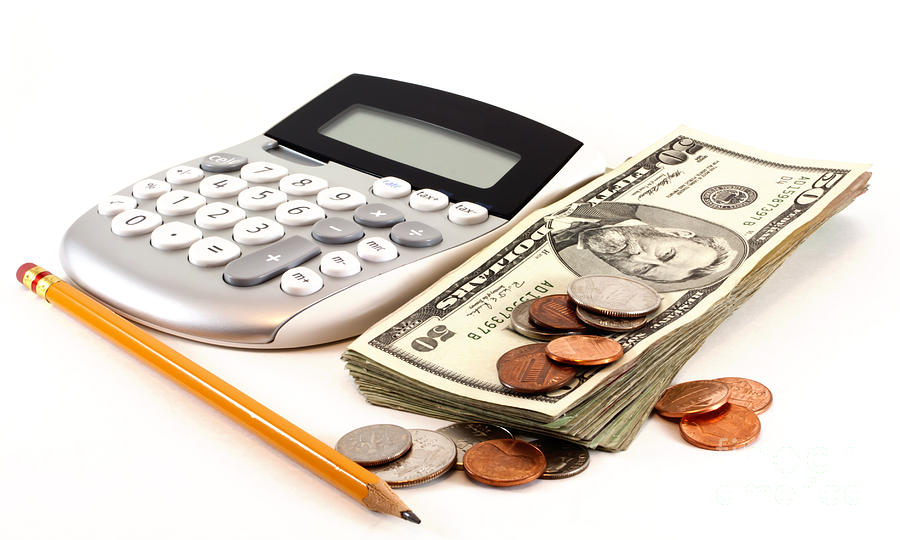 To Do:
Session 1:
Complete Budget Guidelines 
Complete Extras 
Homework:
Session #1
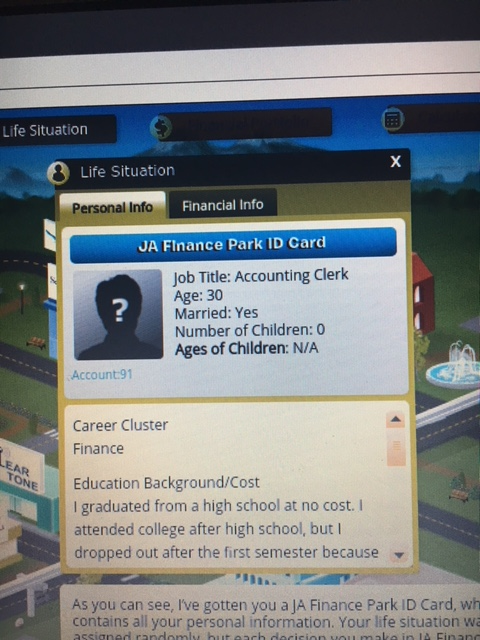 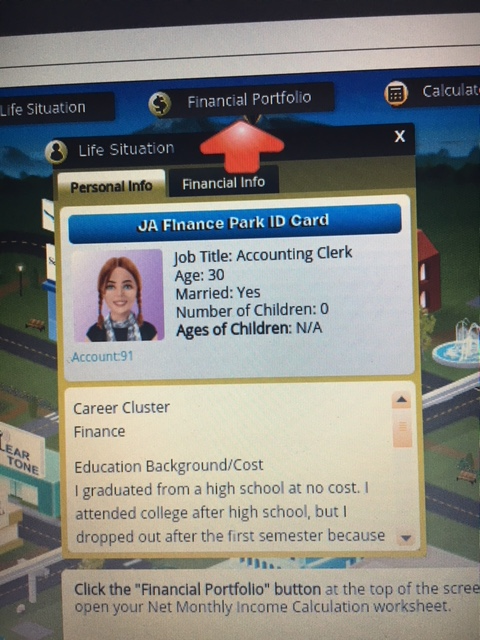 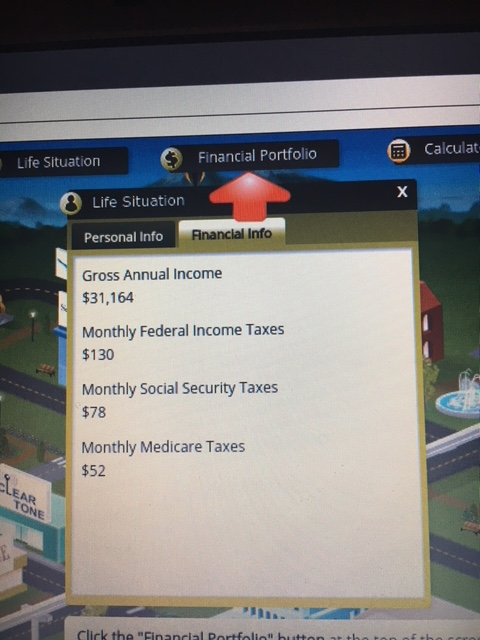 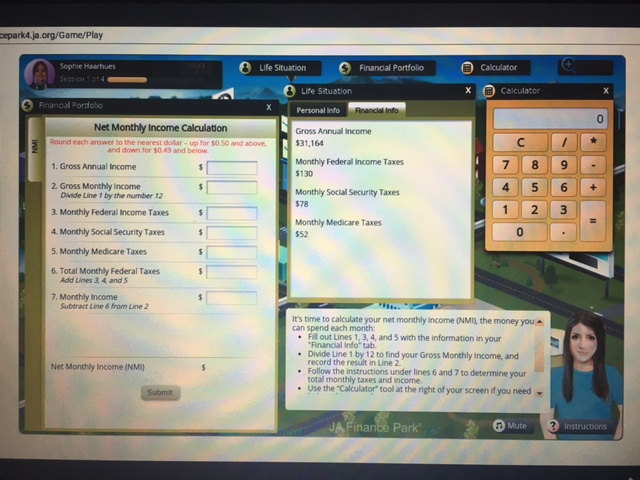 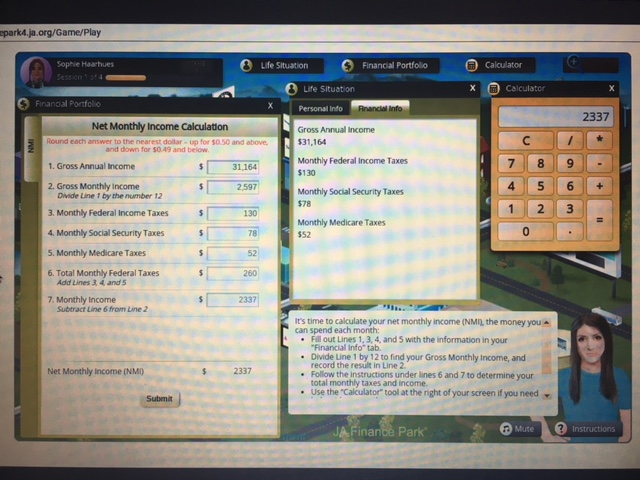